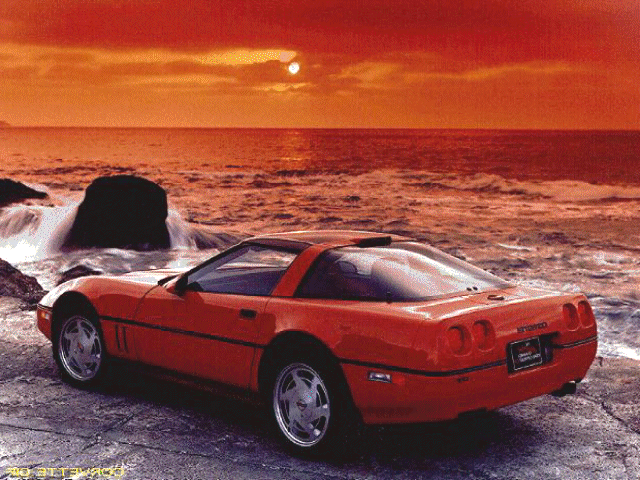 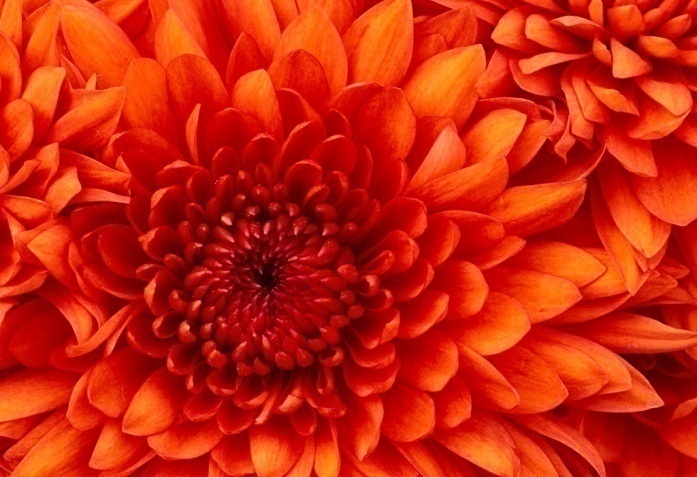 Purity
Dynamic
Prodip SutradarLecturer,Dept. Of EnglishDarul Islam Rahmania Kamil Madrasa
WELCOME TO 
MY 
PRESENTATION
Class:9-10Subject: English 2nd PaperDate:08.06.2021
Task to Guess……..
Fahim is an intelligent boy in the class.
We visited an interesting place last week.
He lends me some money.
Topic Name: Modifier
The word/phrase which modifies a word being placed before or after that very word……..
In most cases, adjective and adverb can be used as modifier…….
Adjective specially modifies a noun or pronoun.
Adverb specially modifies a verb or adverb.
At the end of the  lesson the learners will be able to …..
Have clear idea about different parts of speech
Catch different kinds of modifiers
Practice gap filling using modifiers
Types of modifier
Pre–modifier: the modifier which modifies a word being placed before that very word .

For example:It was en excellent journey.
Post- modifier:the modifier which modifies a
word being placed after that very word.

For Example: he is a very good guy.
Types of pre-modifier
Adjective as pre-modifier: adjective works as a pre-modifier placing before a noun or noun phrase.

John bought a nice T-shirt.
Present participle as pre-modifier: when( v1+ ing) works as adjective then it becomes present participle.

a sleeping dog seldom bites.
Continued……….
Past participle as pre-modifier: past participle form of main verb. 

For instance: he bought a rotten fish from the market.
Noun as pre-modifier: most frequently a noun can be used as a pre-modifier being placed before a noun.

For instance: Raihan paid the bus fare.
Continued……..
Determiners as pre-modifier: articles(a,an,the) and demonstratives( this, those, that, these) can be used as pre-modifier.
Such as: he got an Umbrella. 
Quantifiers as pre-modifier:one ,two, three…. Much, many, some , several, a lot, a little etc. can be used as pre-modifier.

The man has much money.
Continued…..
Possessive as pre-modifier: possessives ( my, our, your, their, his , her) are used  as pre-modifier.

For Example: his brother has gone to Japan.
Home task
Bangladesh achieved (a)…… freedom in 1971.[modify the noun with possessive]
Give me(b)…… rice.[modify the noun with quantifier]
I saw the boy ©…… in the pond.[modify the phrase with present participle]
Fahim is a(d)……good student.[modify the adjective with adverb]
In your class you have to show your(e)….. language.[modify the noun with noun]
……(f) Meghna is a big river.[use determiner to modify the noun]
The End
Thank you my dear lovely students.
Stay safe and healthy at home. 
See you…………